Minor en 3e jaar TN
Bijeenkomst 13 maart 2024
1
Bachelor TN
B1
B2
B3
Dynamica en Relativiteit
Signalen, Modellen en Systemen
Minor
Thermodynamica
Golven, Interferentie en Waarschijnlijkheid
Minor
Elekromagnetisme en Meten
Fysica van Gecondenseerde Materie
Oriëntatie, Statistiek,
VBO
Quantum en Geometrische Optica
Continuüm Dynamica
Bacheloropdracht
Basis
Verdieping
Verbreding & Oriëntatie
2
Derde jaar bachelor TNKeuze momenten
Minor (MOD 9 en 10)
Verbredend
Verdiepend
Voorbereiding op andere of dubbele master

Buitenland ervaring
Studententeam
Oriëntatie (MOD 11)
Statistiek in Fysisch onderzoek
Voorbereiding Bacheloropdracht
Keuzevakken

Bacheloropdracht (MOD 12)
De opdracht zelf
3
Ingangseisen
Deelname minor:
75 EC uit B1- en B2-programma van TN bij aanvang van de minor*

Deelname studeren in het buitenland:
Reserveren plek:	60 EC geregistreerd op 1 mei
Starten minor	  :	90 EC geregistreerd op 1 augustus, 						inclusief complete 1e jaar (60 EC)
*100 EC uit B1- en B2-programma van AM/TN programma voor dubbelstudenten
4
Informatie
Algemene minor fair 
19 maart 10.00 – 14.00 u, DesignLab
https://www.utwente.nl/onderwijs/keuzeruimte/minor/minor-fair/

Informatie - algemene minor site
https://www.utwente.nl/onderwijs/keuzeruimte/minor/ 

Informatie - TN website 
https://www.utwente.nl/nl/tn/onderwijs/minor/
5
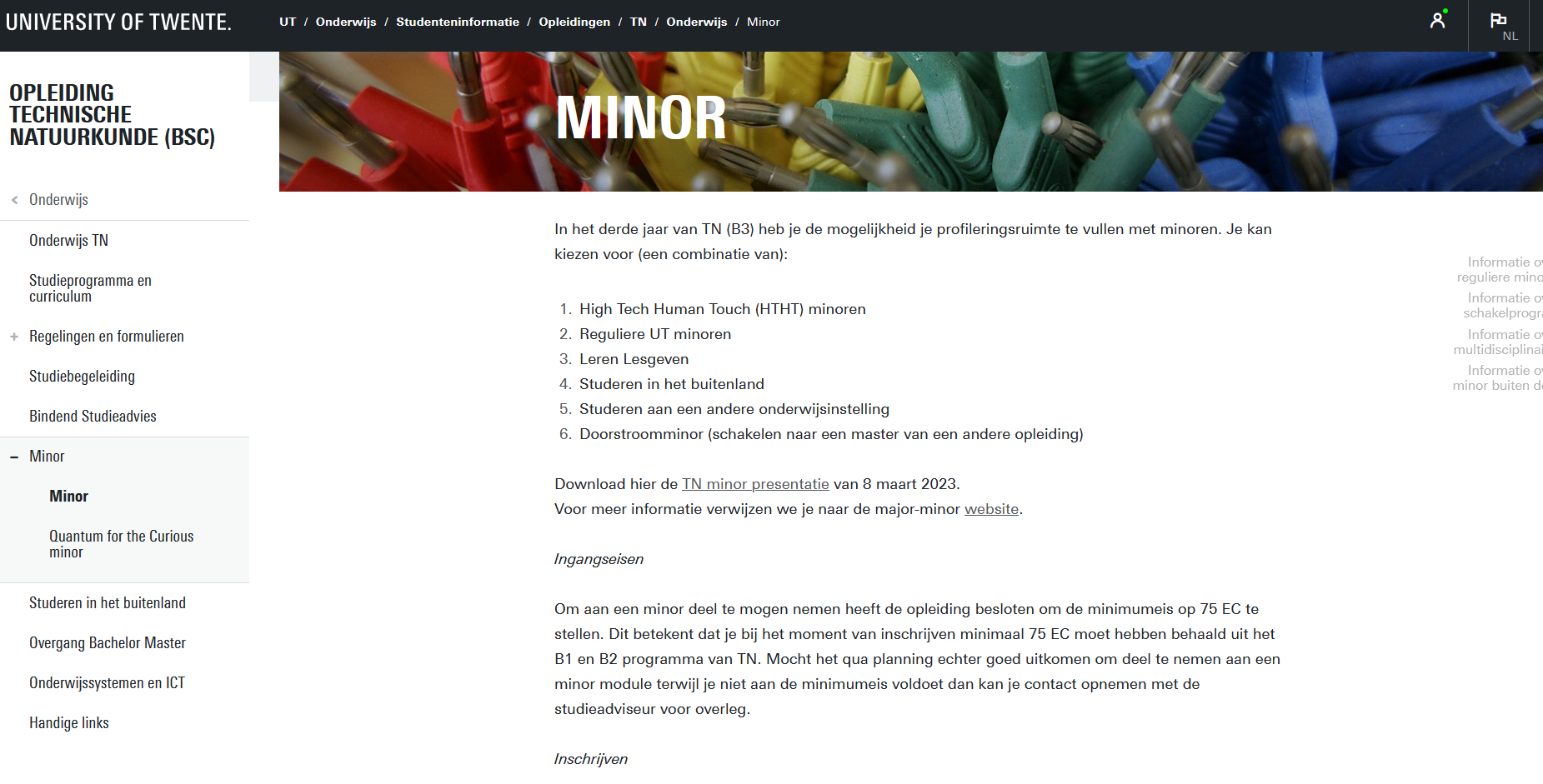 https://www.utwente.nl/nl/tn/onderwijs/minor/
6
TN minoren
Soft and Biological Physics (TN Module 9)

Sustainability and Climate Physics (TN Module 10)

Sport Science

Capita Selecta Applied Physics
7
Informatie & Deadlines
Deadlines
Algemeen inschrijving 25 maart vanaf 13.00u – 31 mei
Studeren in het buitenland
1e semester – 1 februari 
2e semester – 1 september
Leren lesgeven – 10 April

Let op!!!
Populaire minors zitten snel vol!!!
Overlap wiskunde of andere onderdelen met B-TN
Biorobotics, Lab-on-a-chip, Aircraft Engineering
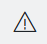 8
Tips voor inschrijving – Populaire minoren
Zit klaar wanneer de inschrijving opent (eventueel met meerdere devices)

Stel alvast een mail op naar minor@utwente.nl met:
Naam student nummer
Top 3 van minoren (per kwartiel)
Bericht dat je je niet voor 1e keuze hebt kunnen inschrijven maar op de wachtlijst gezet wil worden.
9
Keuzes maken? Overleg!!
Zelf afspraak maken met Carlijn of Dejana
Plansysteem: https://tnw.planner.utwente.nl/ 

Belangrijk
Inschrijven vóór 31 mei
Planning voor B3 aan eind collegejaar
10
Veel succes en plezier 	bij het maken van je keuze !!
11
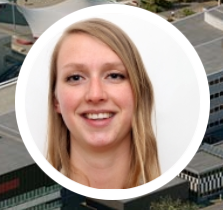 Studeren in het buitenland
Study abroad coordinator: Sarah Kotterexchange-tnw@utwente.nl 

Info op https://www.utwente.nl/en/study-abroad/study-abroad/
Canvas pagina meest up-to-date informatie over plekken
Neem altijd contact op met Sarah!
12